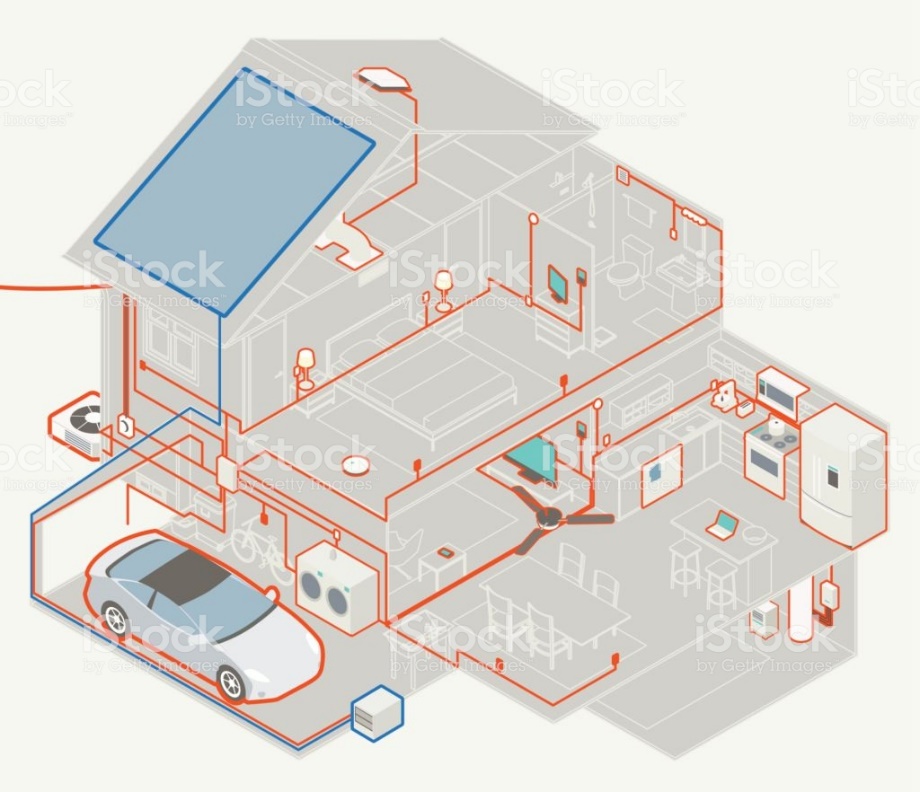 TAE de electricidad
(Trayectoria Académica Especializante de Instalaciones Eléctricas Residenciales)
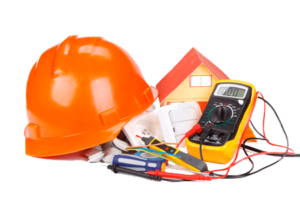 En tercer semestre…
Conoces:

El desarrollo histórico de la electricidad.
Los modelos atómicos.
La electrostática.
La potencia eléctrica.
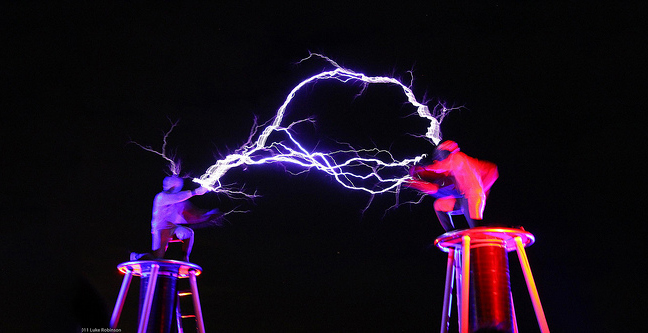 En cuarto semestre:
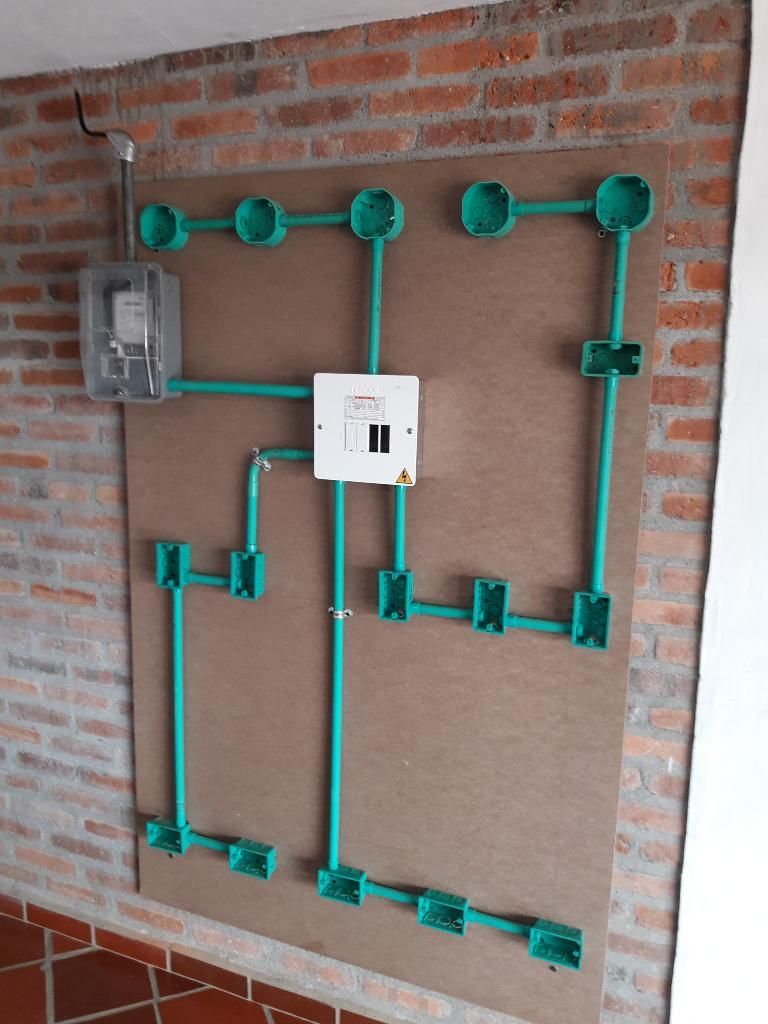 Aprendes a trabajar con seguridad.

Practicas las mediciones eléctricas.

Interpretas los diagramas y realizas prácticas conexión de circuitos eléctricos.
En quinto semestre:
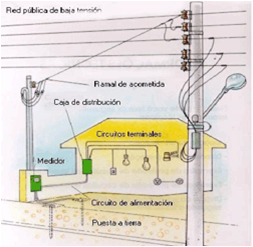 Analizas los diferentes tipos de Instalaciones Eléctricas Residenciales.

Estudias y aplicas los elementos de diseño de una IER.
En sexto semestre:
Estudias las diferentes Normas Eléctricas que aplican a las IER,

Elaboras un proyecto completo de una IER.
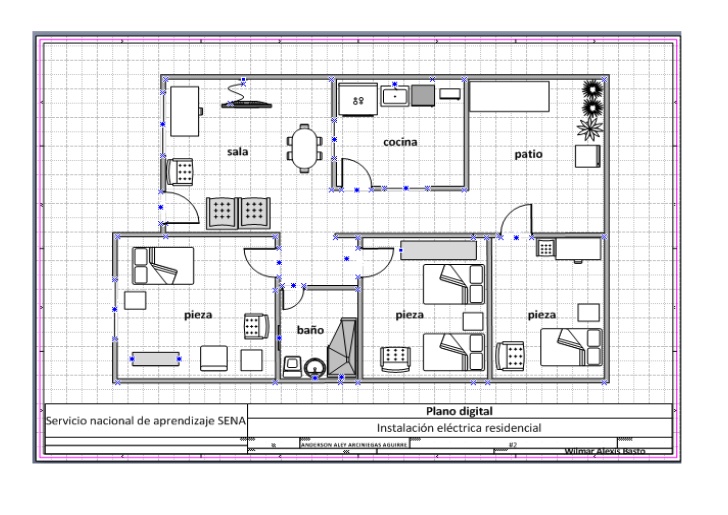 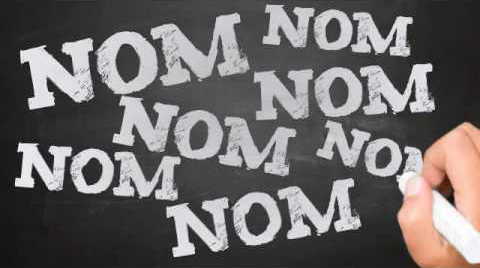 Entre otras cosas, la TAE de electricidad te sirve para:
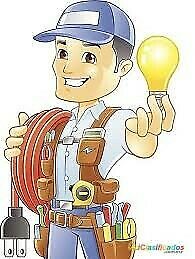 1. Que arregles las fallas en tu casa.
2. Que sepas lo que son los toques.
3. Que trabajes como electricista.